Dobrý den,
tento týden nás čeká poslední část o ptácích, kde dobereme jednotlivé ptačí řády. 

Teď jich znáte osm (tučňáci, hrabaví, vrubozobí, veslonozí, brodiví, kukačky, papoušci, dravci). Dnes si přidáme řády: sovy, šplhavci, měkkozobí a pěvci.

Příští týden nás už čekají SAVCI 
pro spuštění prezentace zmáčkněte klávesu F5 nebo klikněte na 
     tlačítko „prezentace“ na horní liště a vyberte „od začátku“.
listujte v prezentaci pomocí šipek                    na klávesnici nebo
     zmáčknutím mezerníku
9) SOVY
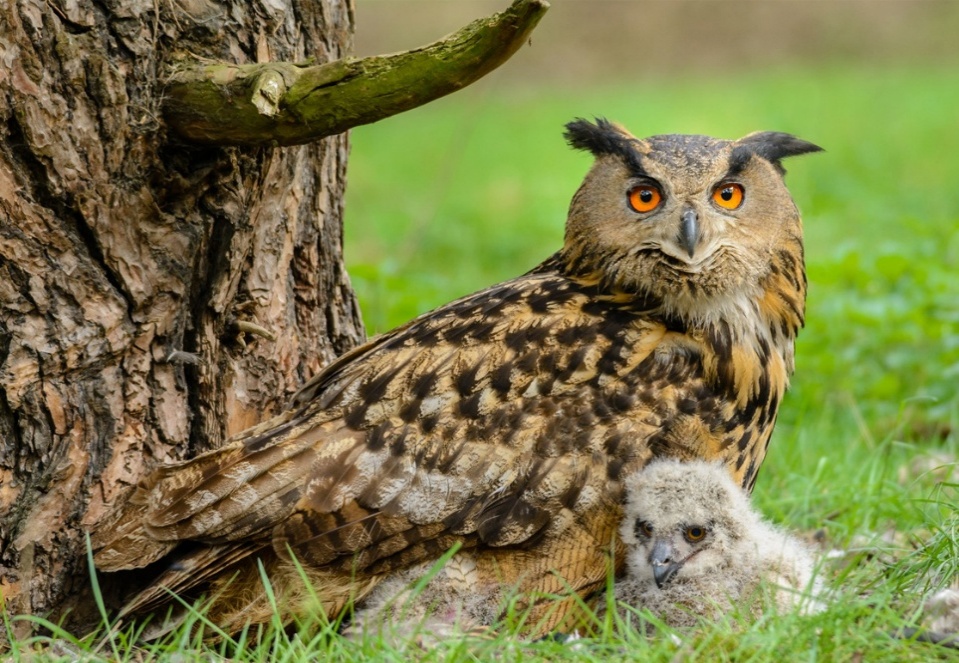 ptáci, kteří jsou aktivní převážně v noci
  hebké peří => neslyšný let
  oči jsou přizpůsobeny nočnímu vidění
  výrazné opeření kolem očí = závoj
  dokáží otočit hlavou až o 270 °
  mají krmivá mláďata
  zástupci:
 výr velký
 největší sova ČR (rozpětí křídel až 180 cm)
 na hlavě = pernatá „ouška“ – prodloužená pírka kolem ušních otvorů
 chráněn zákonem
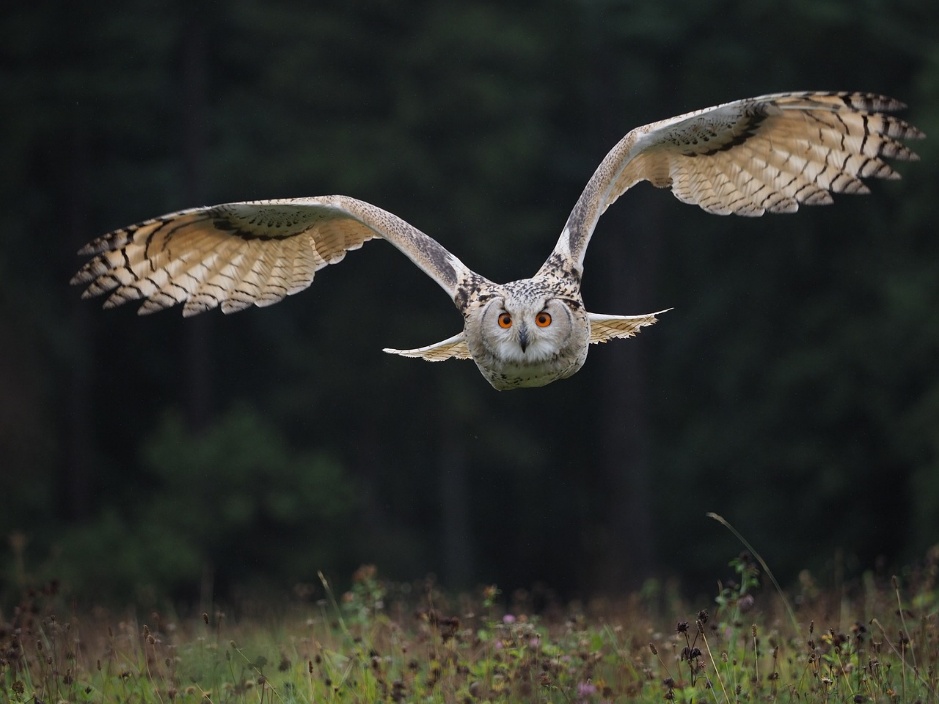 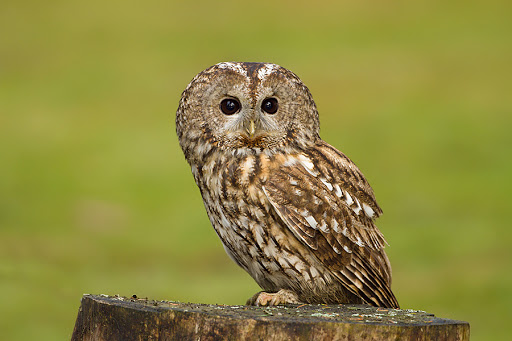 kalous ušatý
 jedna z nejhojnějších sov v ČR
 pernatá „ouška“
 sova pálená
závoj srdcovitého tvaru
 puštík obecný
 sýček obecný
 byl považován za posla smrti a špatných zpráv (úsloví „Nesýčkuj!“)
 sovice sněžná
 žije v polárních oblastech
 loví výhradně ve dne
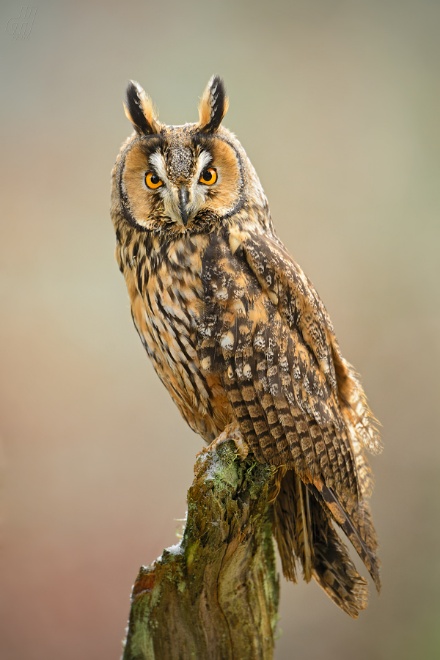 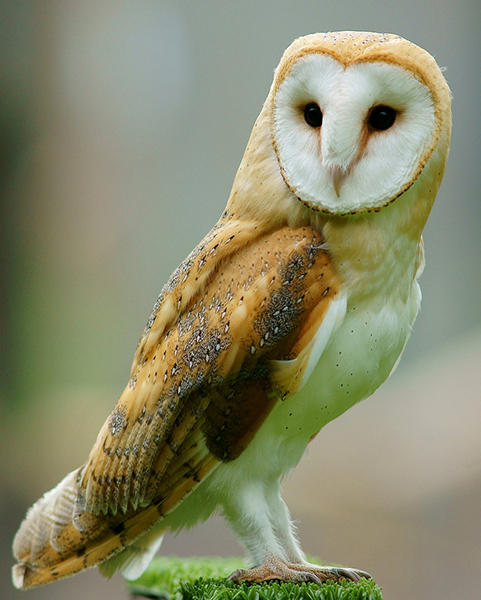 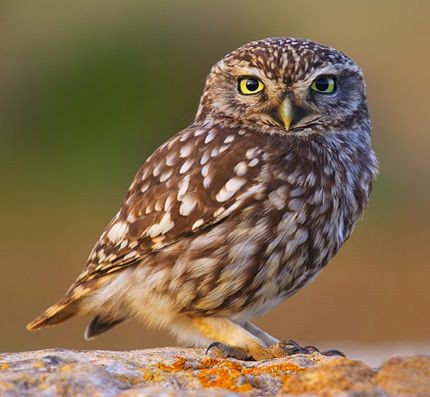 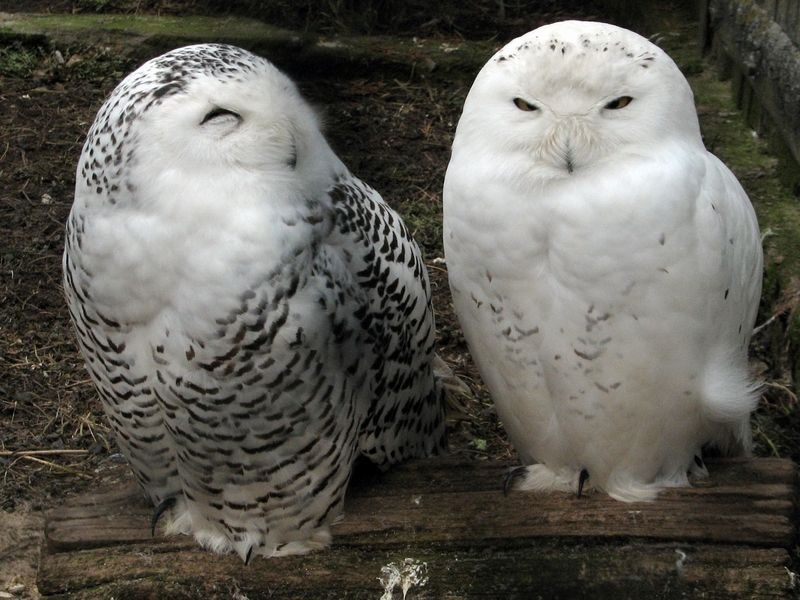 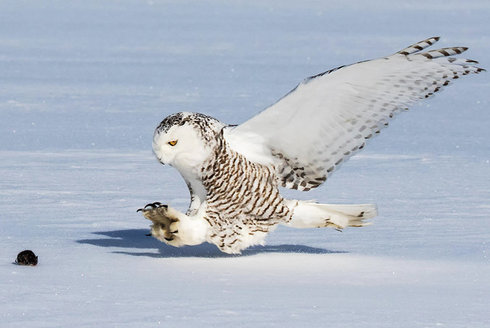 vlevo samice a vpravo samec
DOMÁCÍ ÚKOL
-  vyhledejte :
českého cestovatele
 českého antropologa
 kteří by díky svému příjmení patřili do řádu měkkozobích 
-  napište:
 jejich jméno a příjmení
 kdy a kde se narodili
 u cestovatele napište, na který kontinent cestoval
10) MĚKKOZOBÍ
znakem je zobák tvrdý pouze na špičce, zbytek kryje měkké ozobí
  zástupci:
 holub hřivnáč
 hnízdí v lesích
 holub domácí
 využíván jako poštovní
 chován pro maso
 hrdlička zahradní
 hnízdí v blízkosti člověka (parky, zahrady)
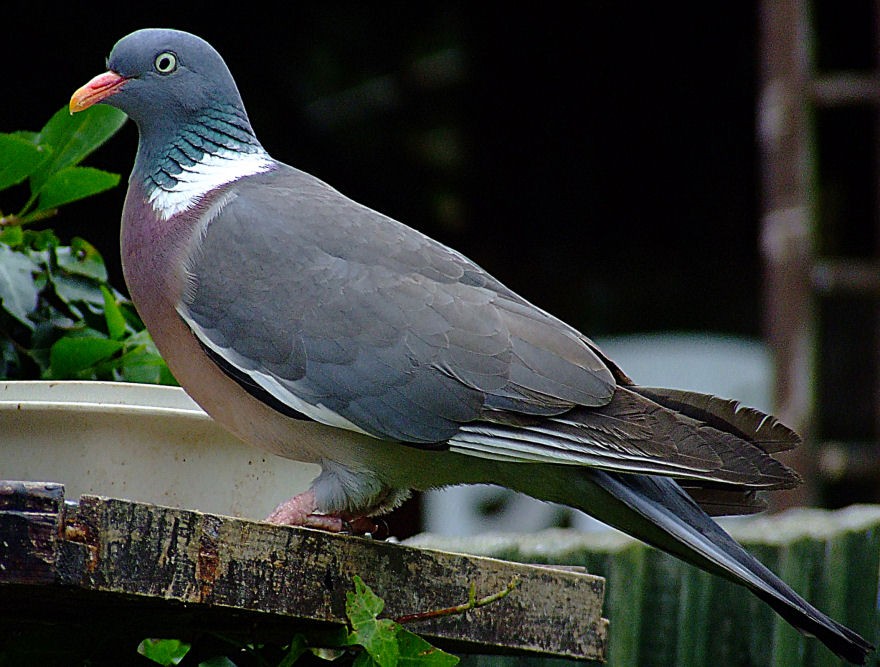 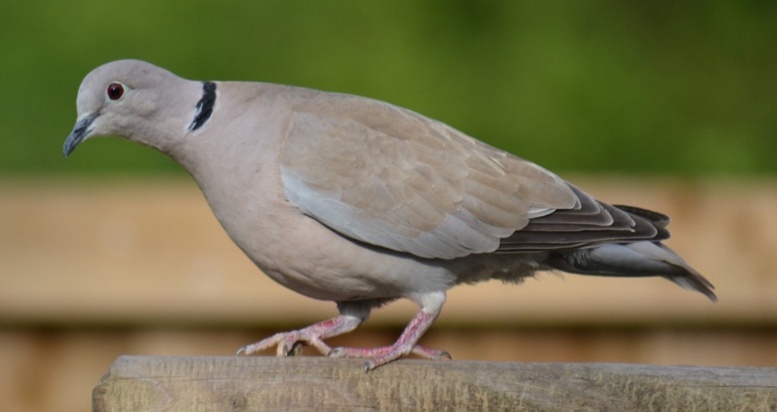 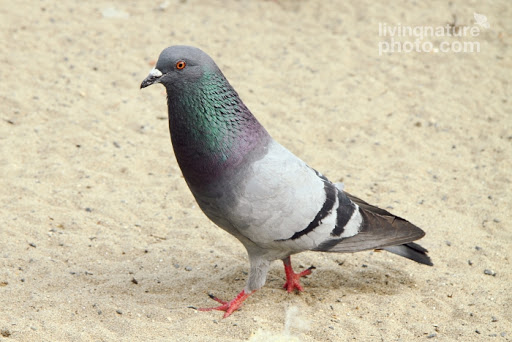 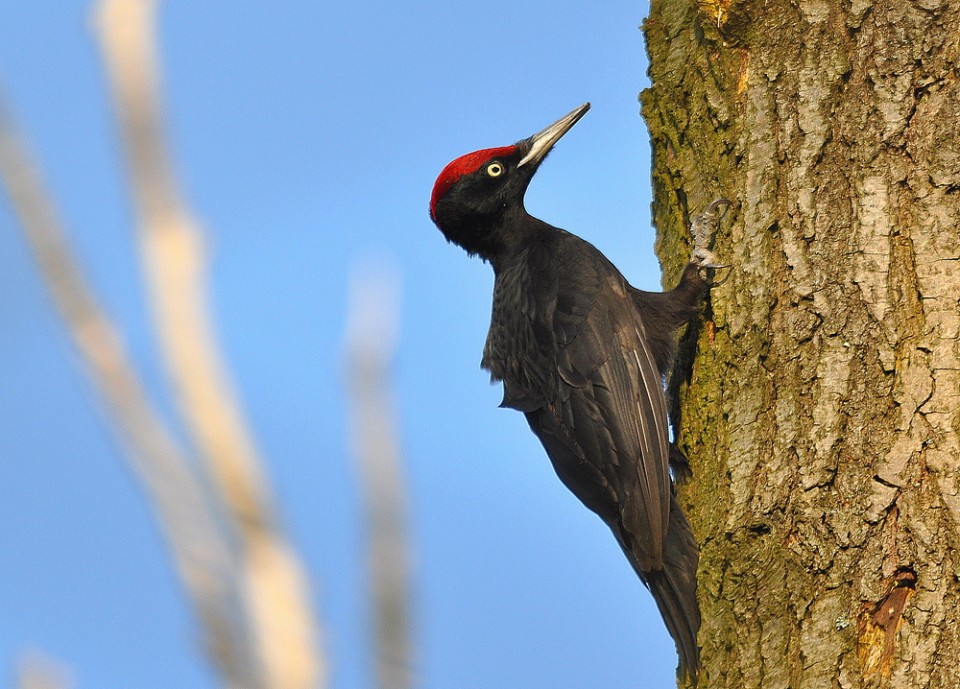 11) ŠPLHAVCI
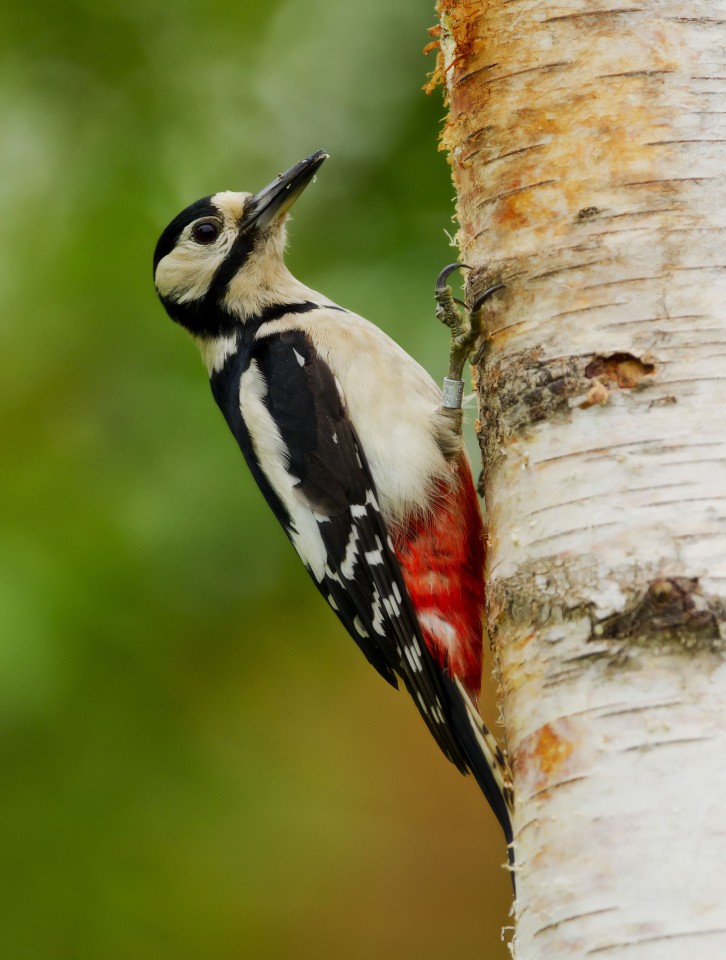 končetiny mají přizpůsobené šplhání po kmenech stromů
 nohy mají dva prsty obrácené dozadu a dva dopředu
 ostrý silný zobák
 dlouhý jazyk s háčky => vytahuje larvy hmyzu z kůry a dřeva
  silná pera na ocase = opora při šplhání
 zástupci:
 datel černý
 strakapoud velký
 žluna zelená
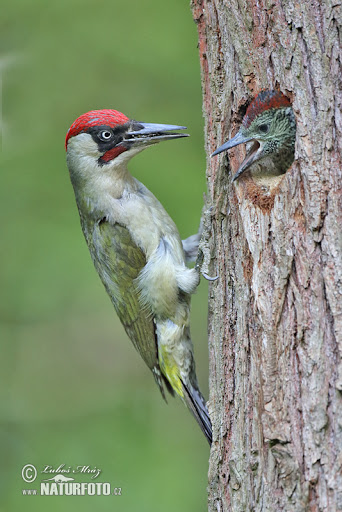 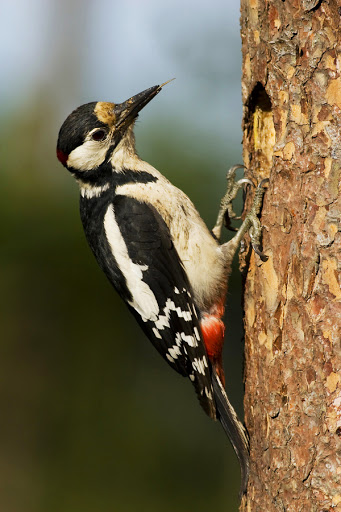 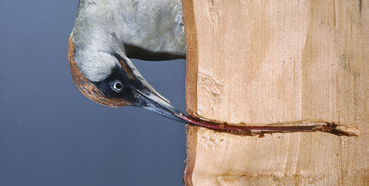 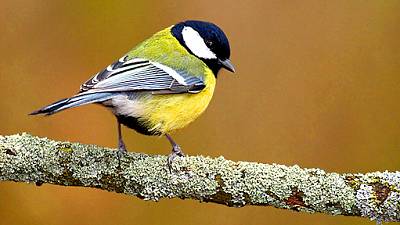 12) PĚVCI
nejpočetnější ptačí řád (polovina všech ptáků)
 nejlépe vyvinuté zpěvné ústrojí = syrinx
 dokonalá kontrola hlasových projevů
 samci si zpěvem označují teritorium a lákají samičky
 zástupci:
 sýkora koňadra
 sýkora modřinka
 kos černý
 hýl obecný
 zvonek zelený
 konipas bílý
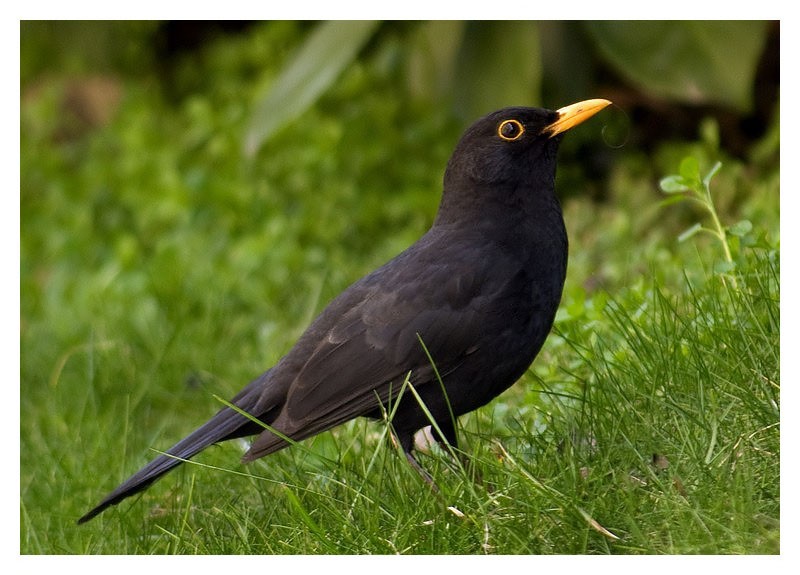 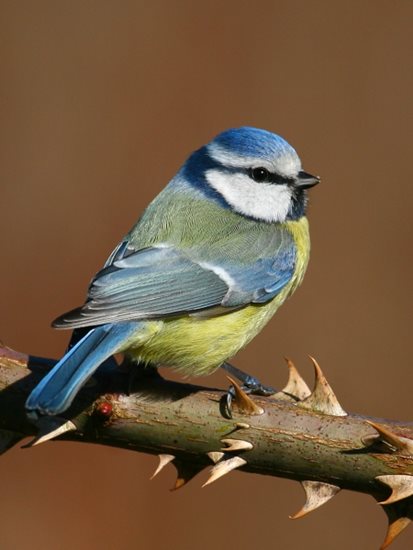 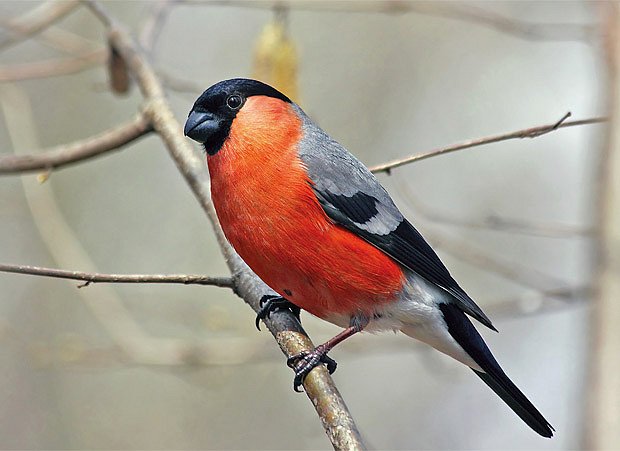 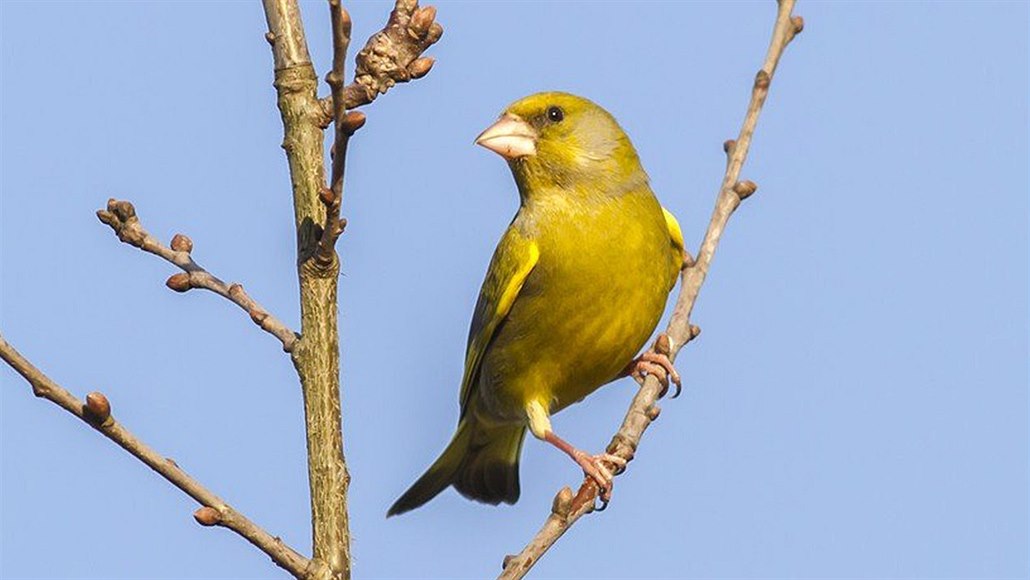 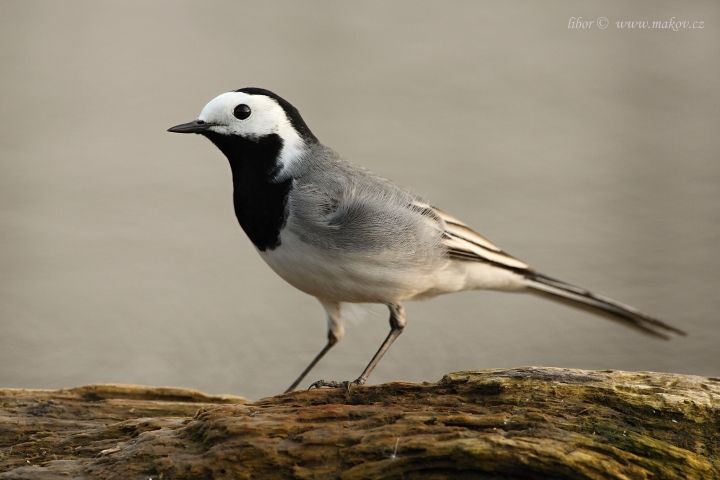 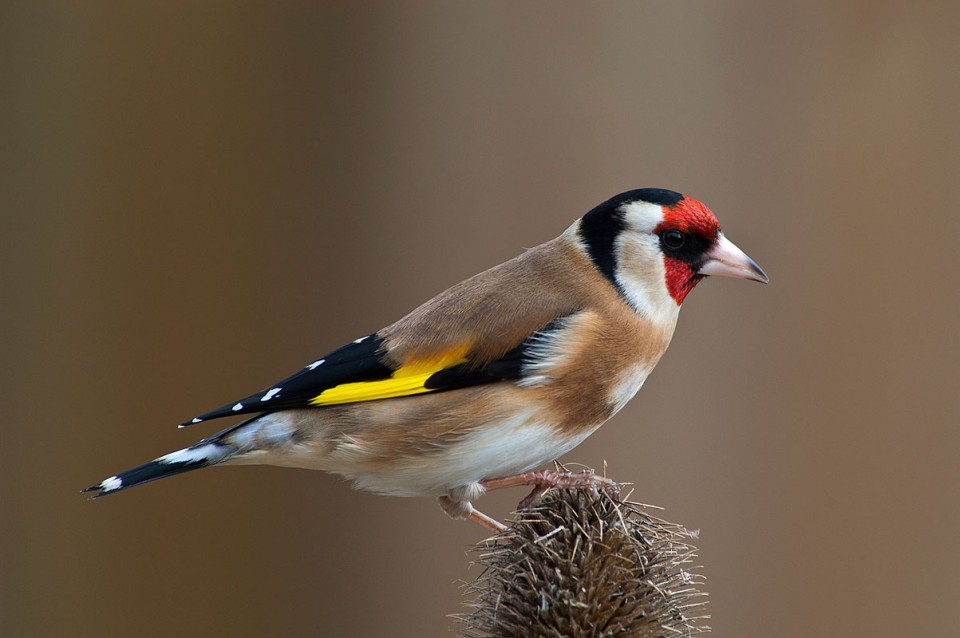 stehlík obecný
 sojka obecná
 vlaštovka obecná
 na podzim odlétá do Afriky
 krkavec velký
 největší pěvec ČR
 opeřený kořen zobáku
 havran polní
 neopeřený konec zobáku
 v ČR jsou po celý rok
 naši havrani se na zimu stěhují na západ
 do ČR přilétají hejna z východu
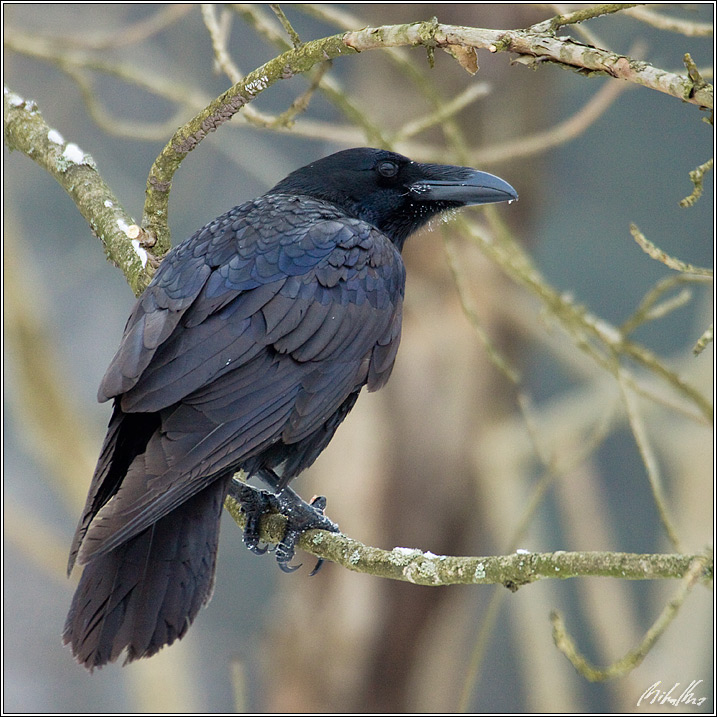 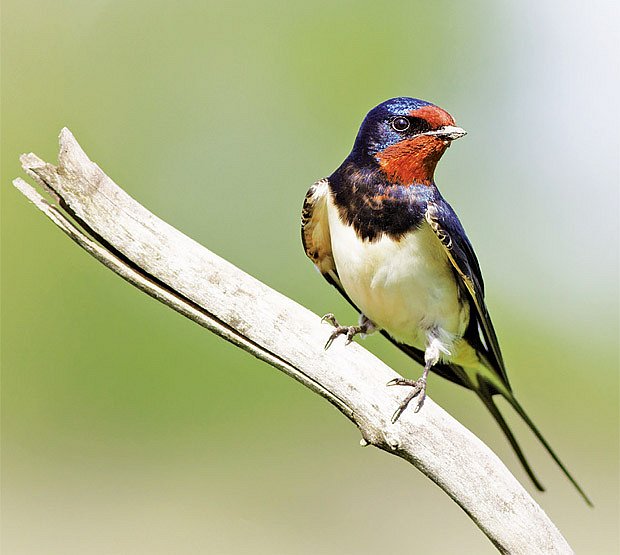 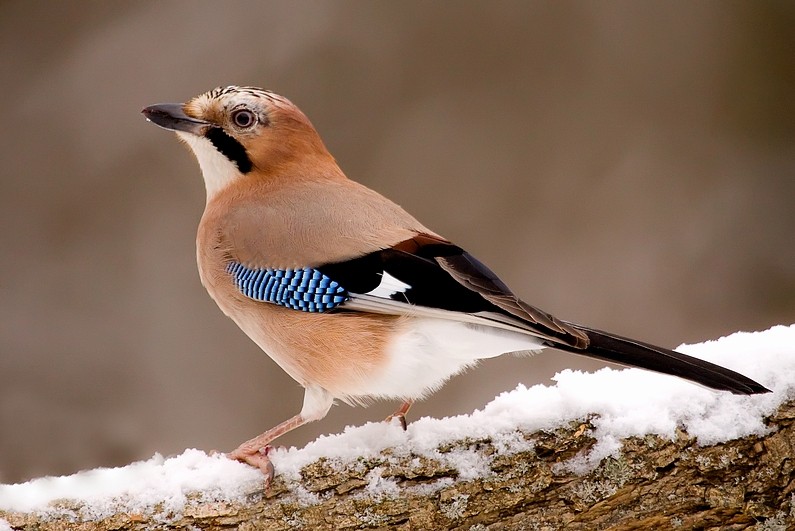 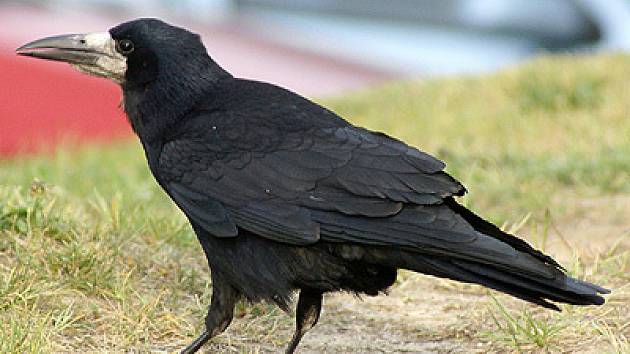